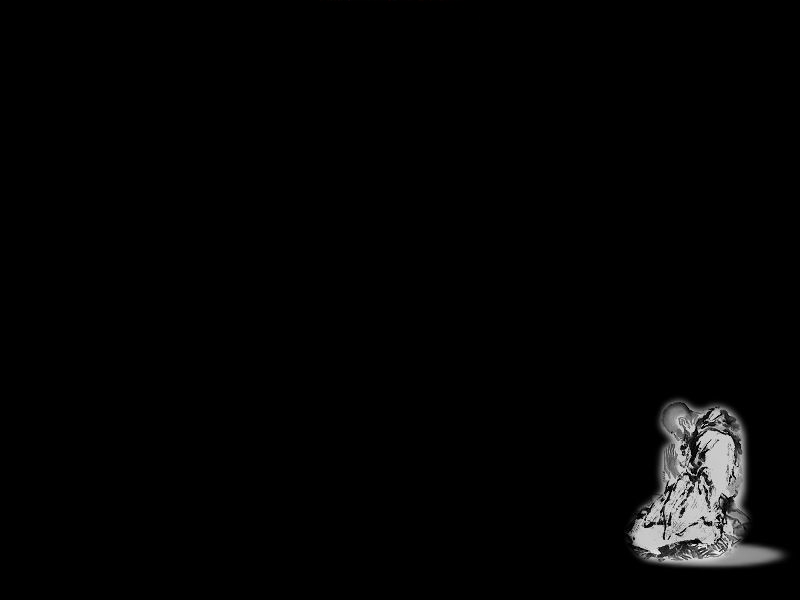 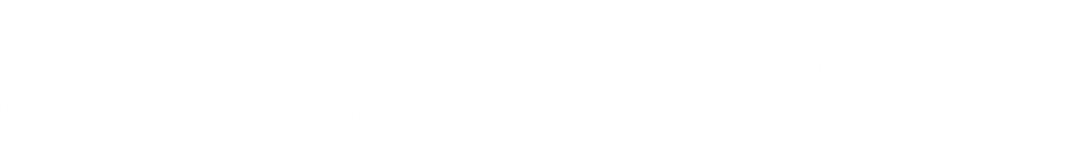 1
逢甲大學通識教育介紹         通識教育中心 陳淑慧助理教授/秘書
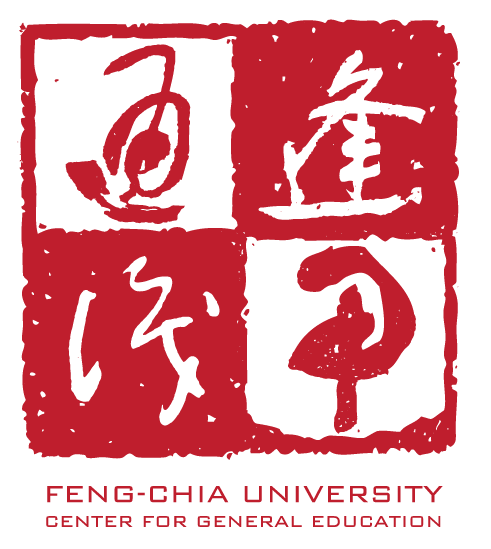 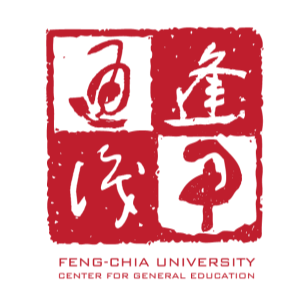 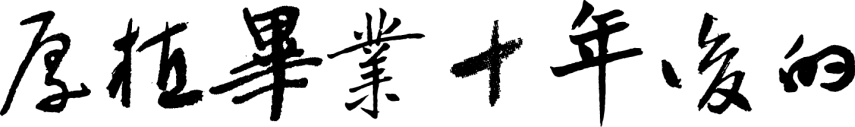 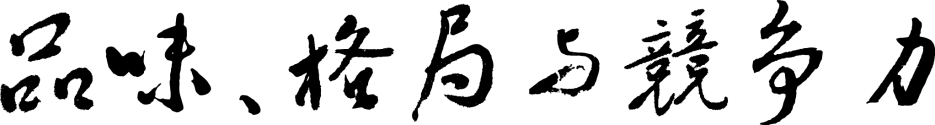 運用資訊管理系統，全方位提昇學生核心能力
2
對話與理解
分析與理解
感受與體驗
品味與欣賞
思辨與理解
品味與欣賞
專題與專案
數位影音能力
組織與行動
閱讀與書寫
分析與溝通
職場就業能力
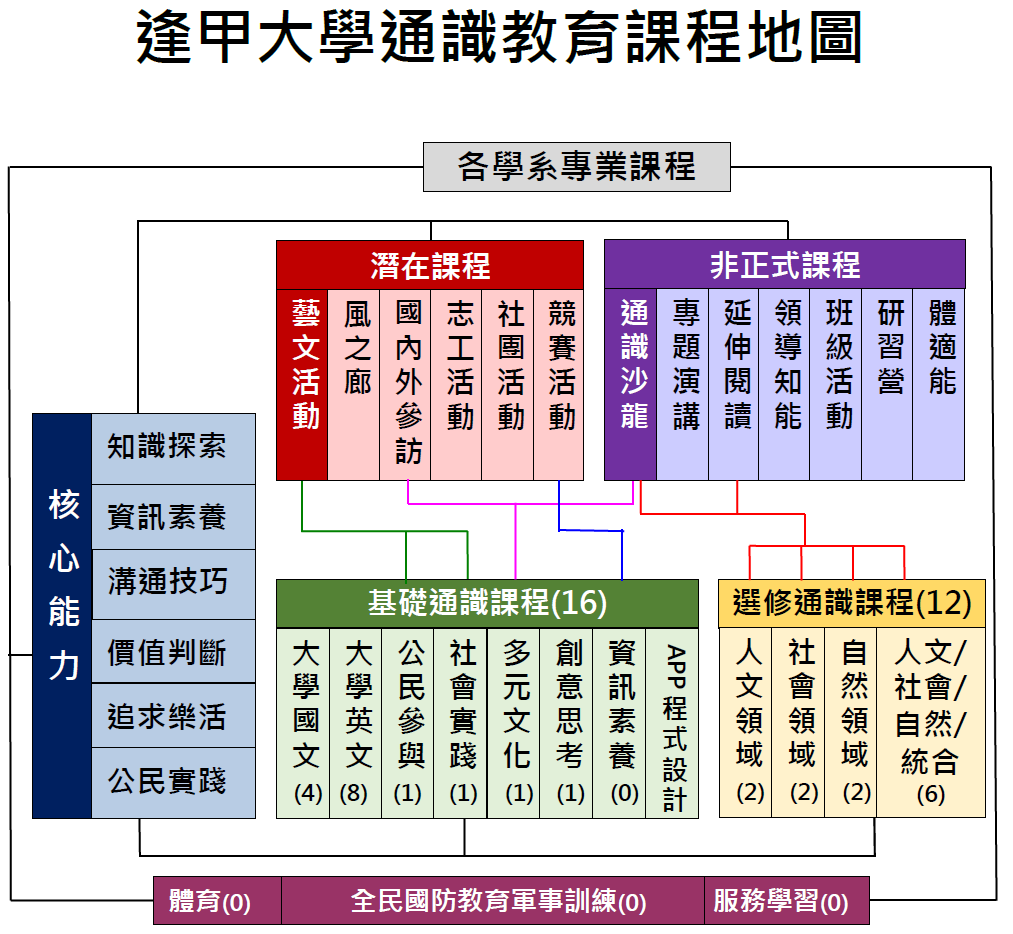 3
4
大二英文改革[運用情境式微學分學習]4年連貫性文化情境語言學分
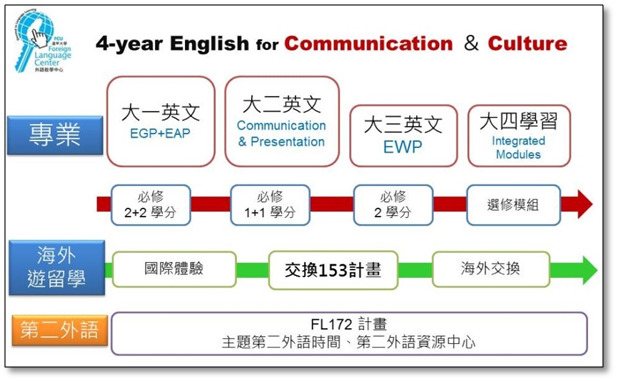 5
給自己1年、跟著外語中心5步驟、圓大3出國夢
一(1)起(7)第二(2)外語
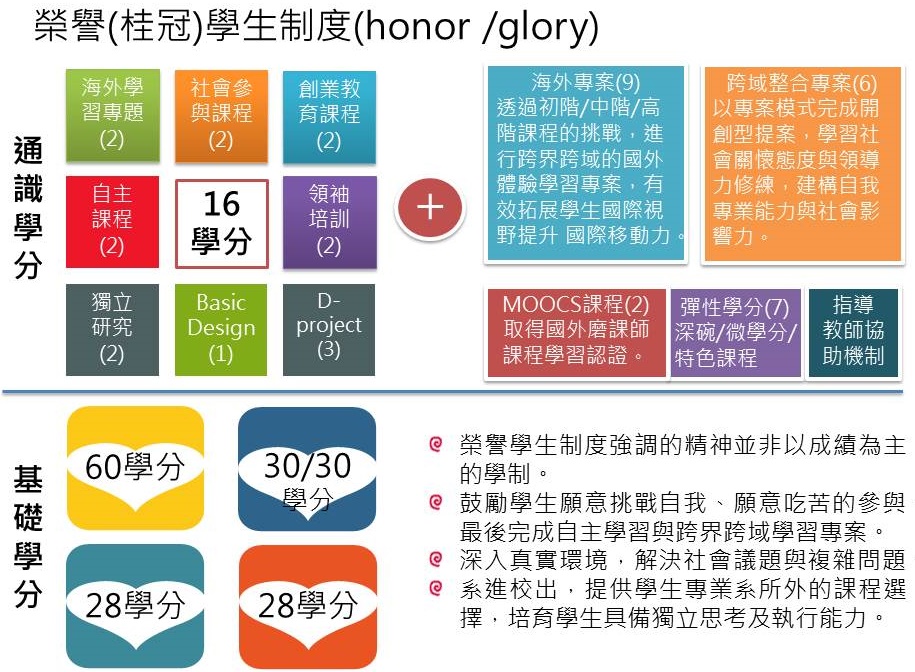 6
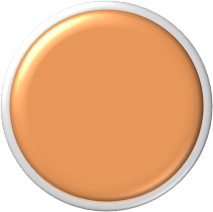 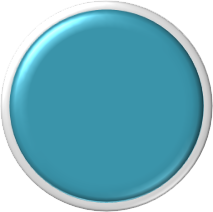 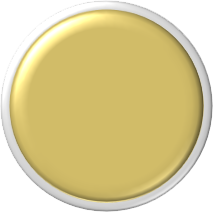 人文創新社會論壇
通識沙龍
逢甲italk
青年論壇
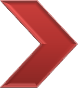 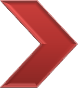 對話&學習
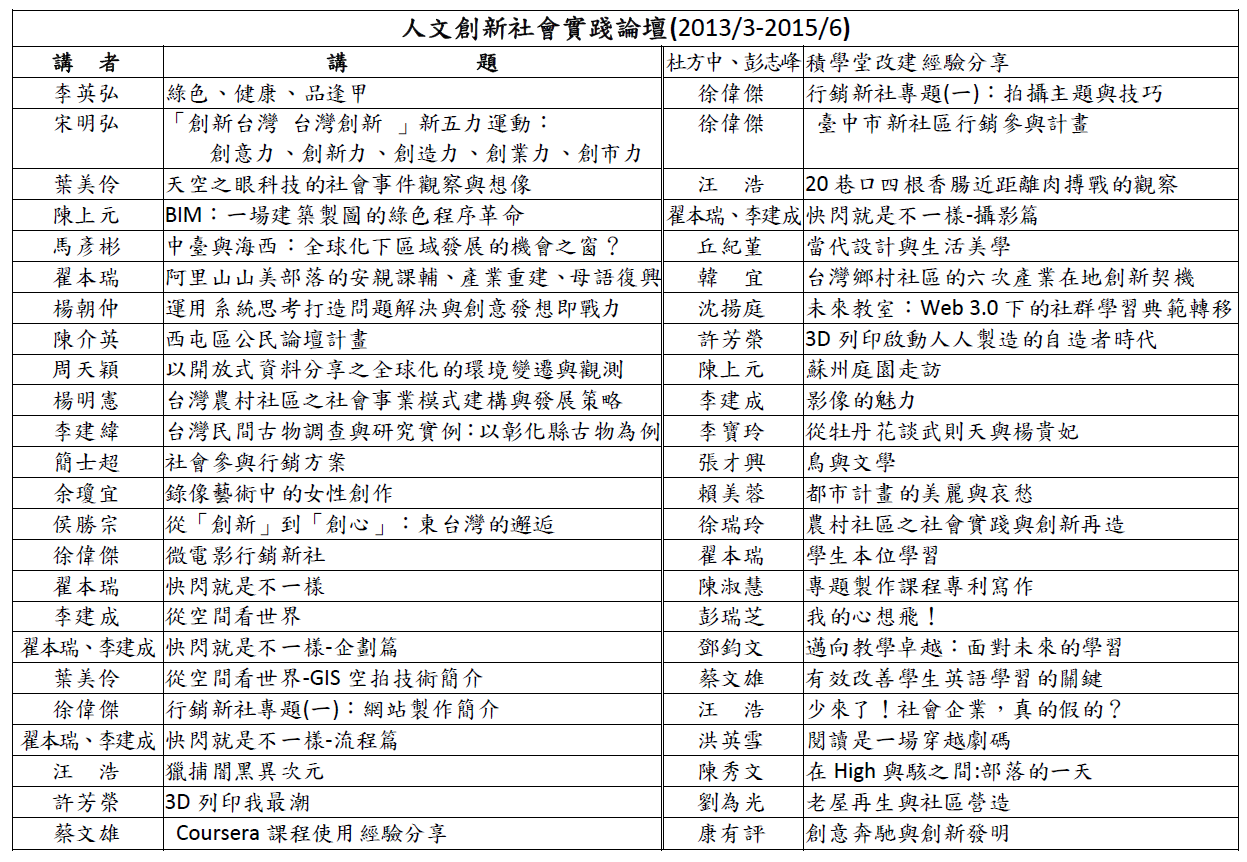 7
人文創新論壇：創意思考模式
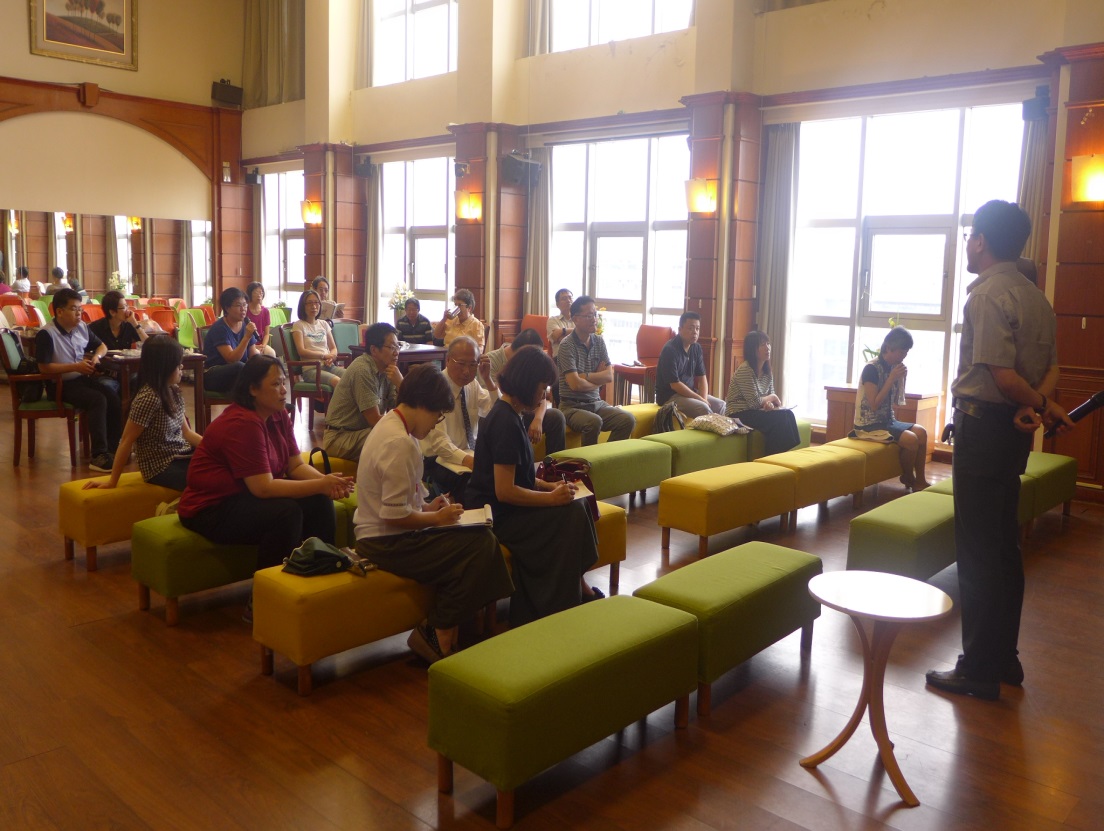 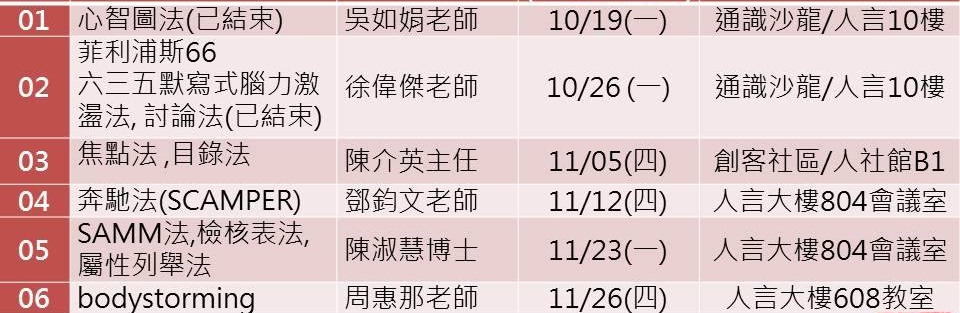 8
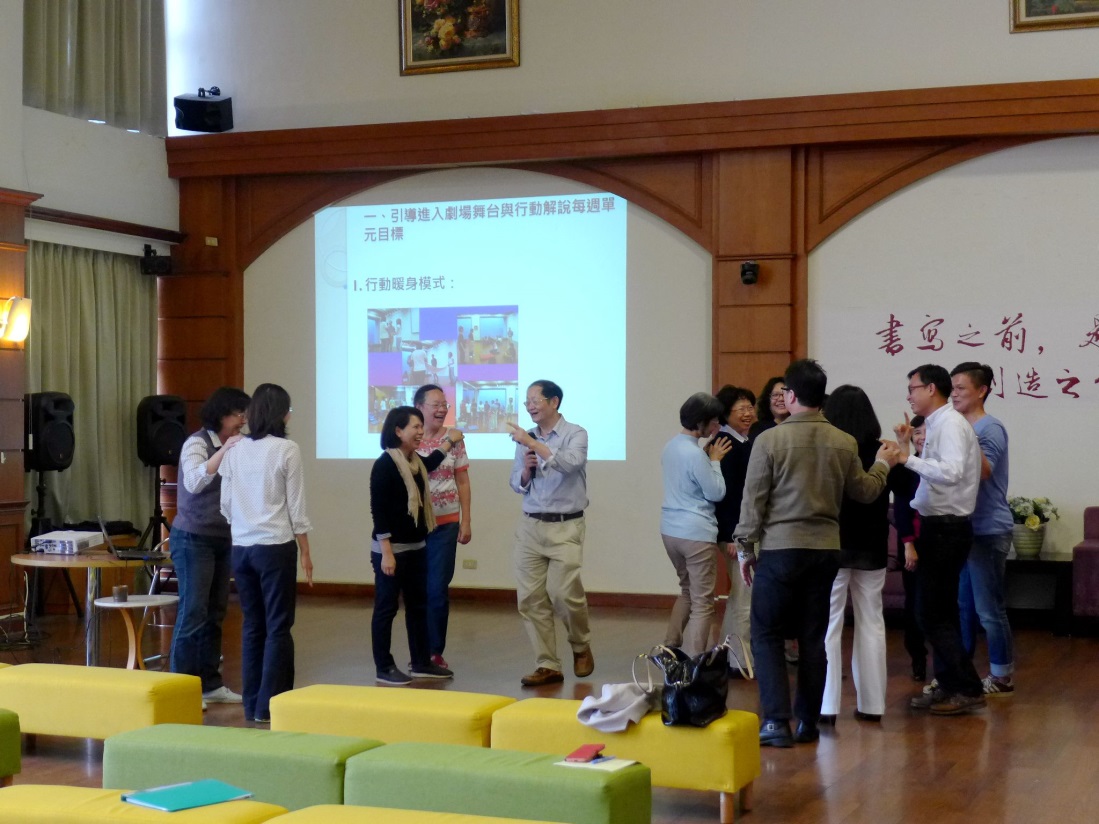 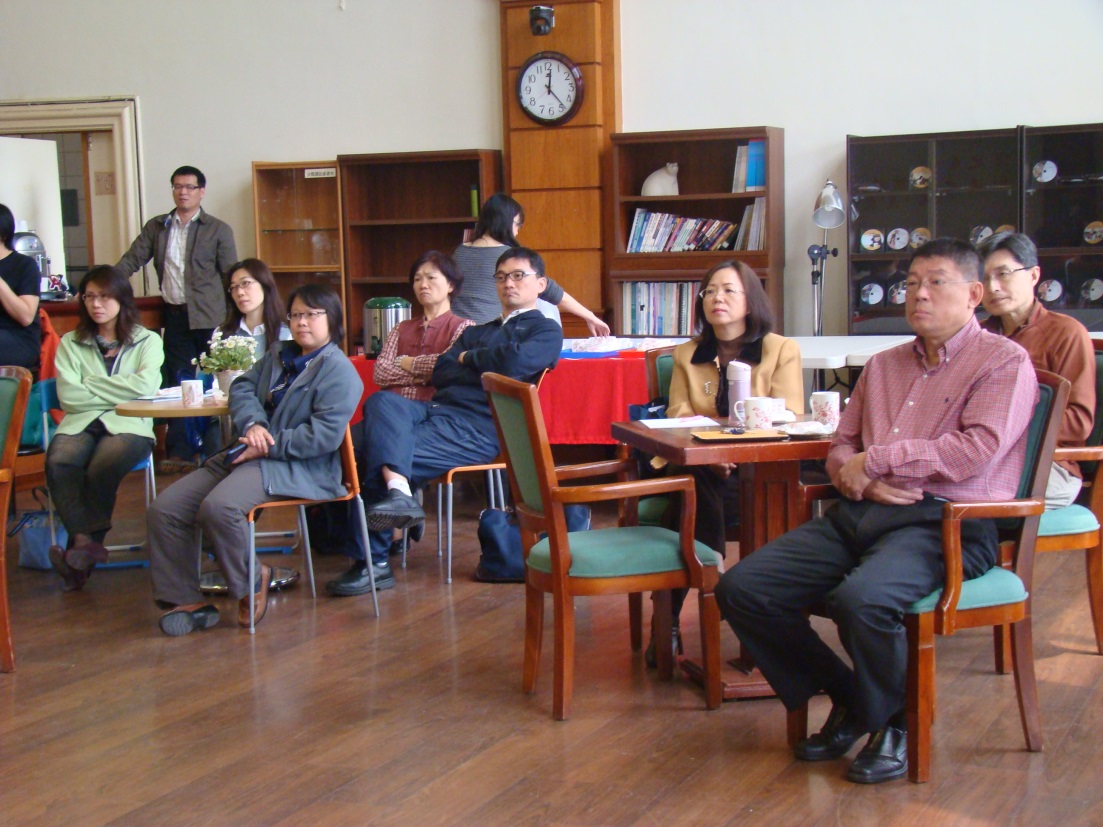 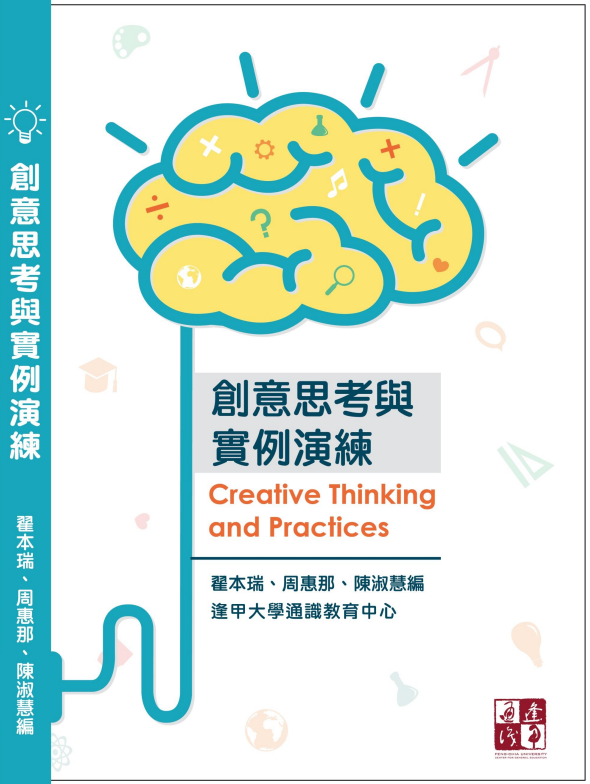 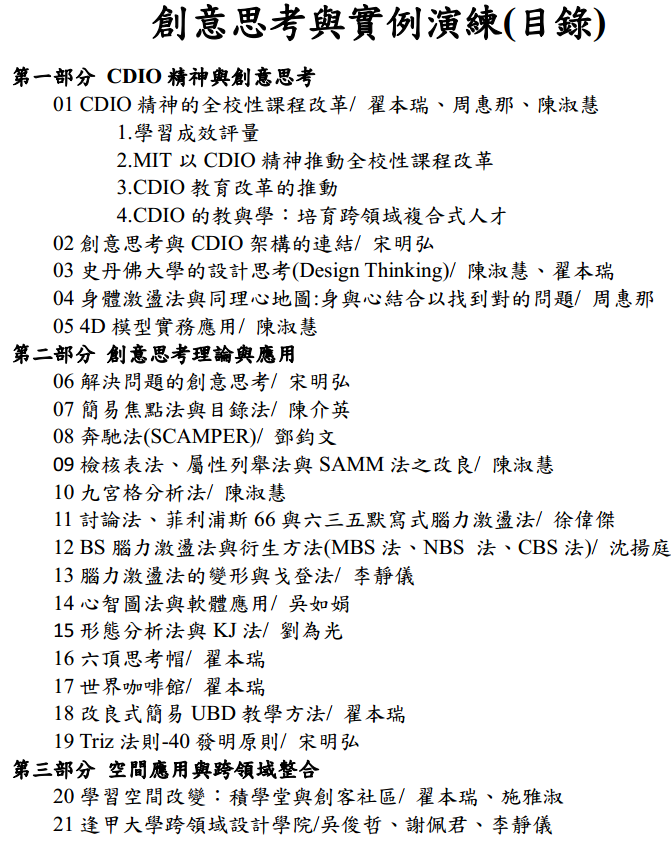 9
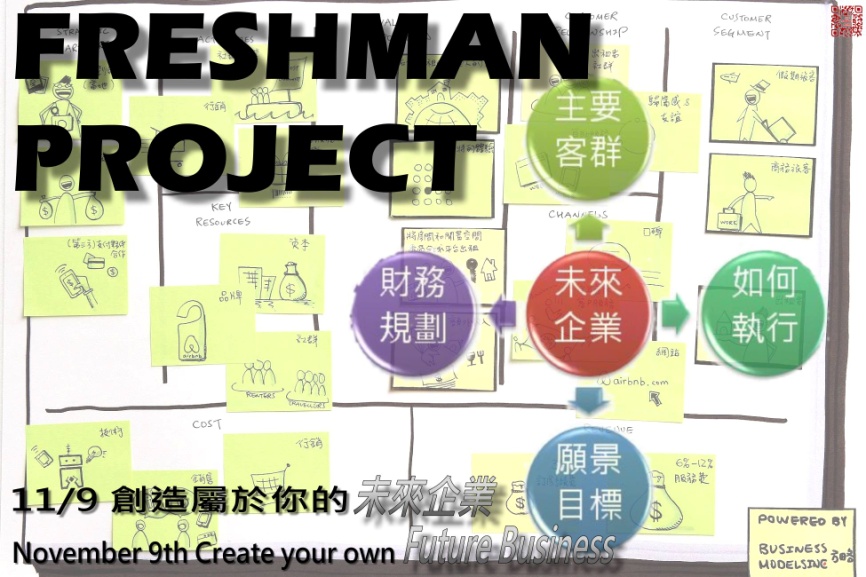 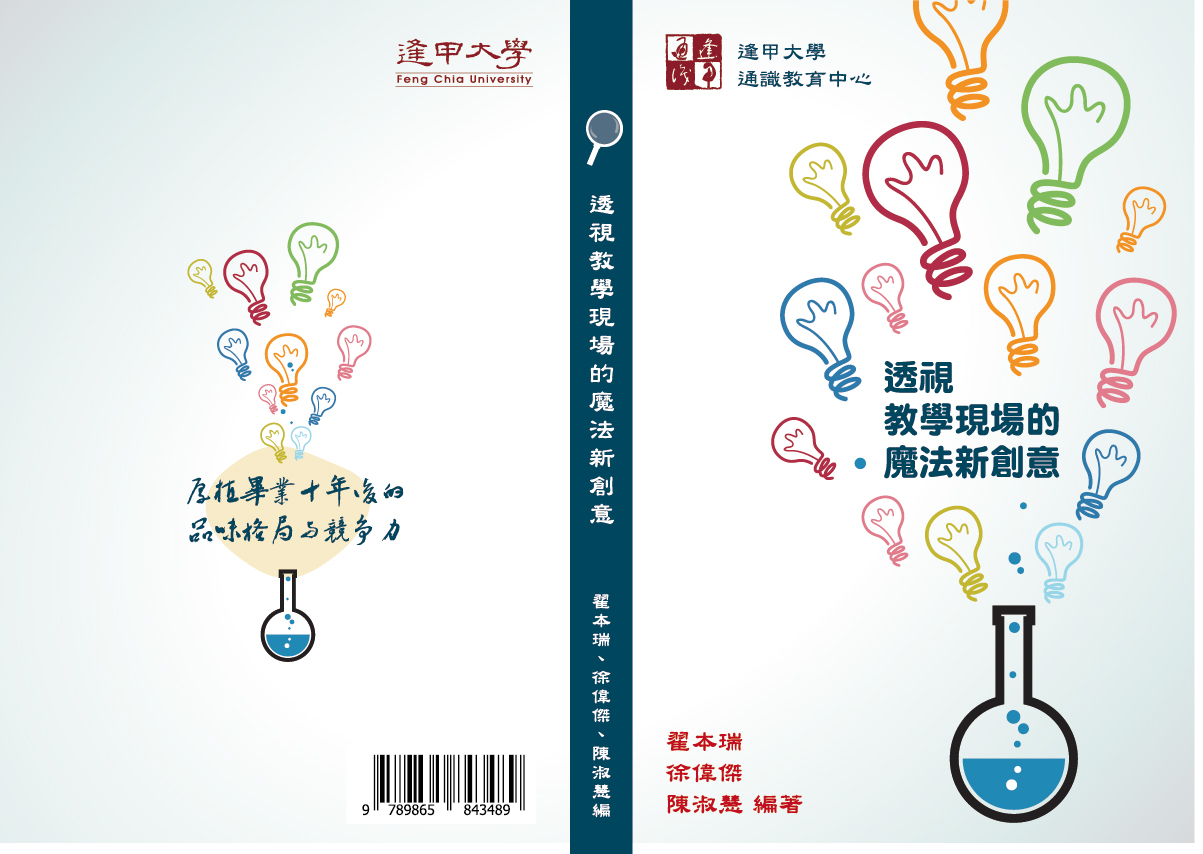 10
通識選修課程全面改革(主任的信)
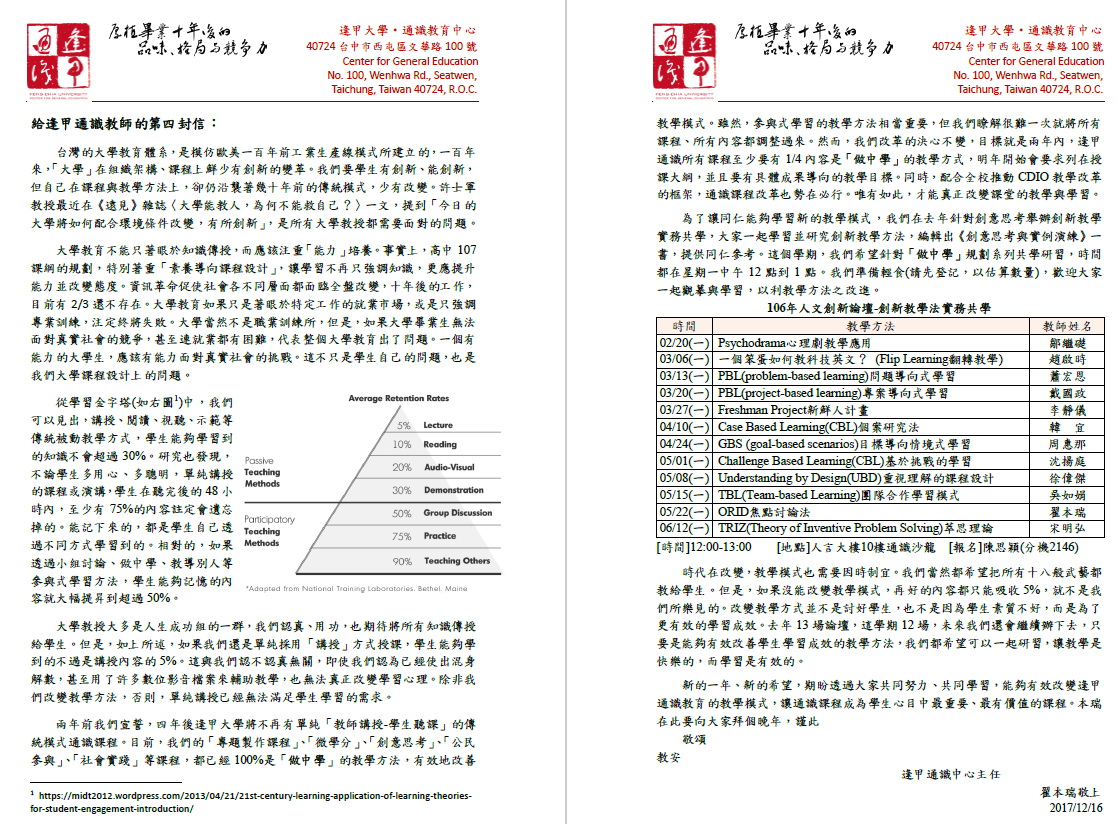 11
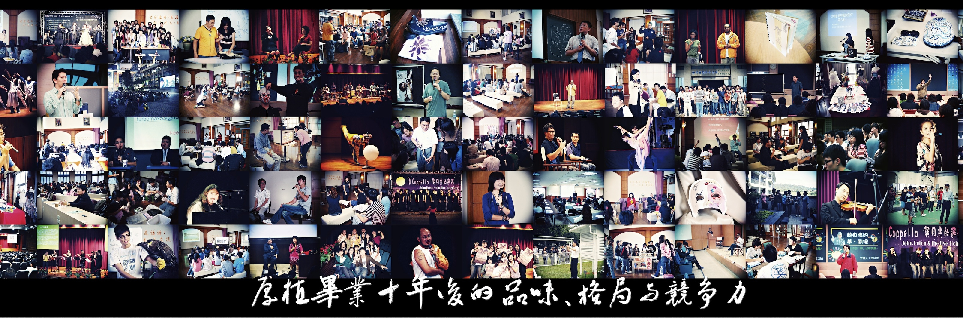 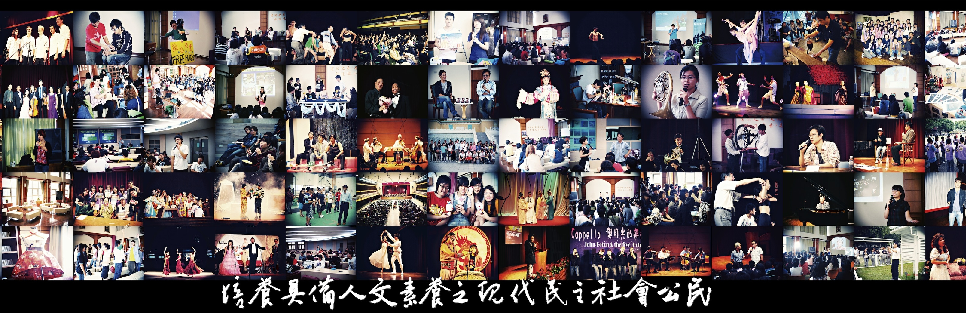 12